DistinguishedUndergraduateResearchHonors
Explanation of the Process and Requirements
Drs. Todd J. Pritchard and Eric von Wettberg
2023 CALS Academic Awards Committee Co-Chairperson
DUR Honors Recognition
Open to all seniors in the College of Agriculture and Life Sciences
Applicants for consideration in the DUR Honors process must submit a proposal on or before the deadlines outlined in the DUR Guidelines (https://www.uvm.edu/cals/cals-distinguished-undergraduate-research-dur-program) for review by the CALS Academic Awards Committee.
If selected to continue, applicants must complete original research which may result in furthering the knowledge in the applicant's field of study.
Once completed the applicant must present their findings in a seminar setting which is attended by their DUR review committee.
Following submittal of all required materials, the CALS Academic Awards Committee will evaluate the research and determine if DUR Honors are to be awarded
Attend Meeting
Identify Mentor
Identify Project
Identify Review Committee
Develop well written proposal with aid of mentor and review committee
Submit Proposal to CALS Academic Awards Committee
Proposal reviewed by CALS Academic Awards Committee
Proposal Defense (if required)
Outline of Process
Complete work identified in the proposal
Submit progress report as required
Write up your project
Submit write up to your review committee
Presentation of research to review committee and others
Make changes suggested by review committee
Obtain signed review committee form endorsing your work for DUR Honors
Submit revised manuscript, review committee form and from your mentor.
Outline of Process
Applicant must identify a mentor with whom they will complete the proposed project.

Mentor may be:
University of Vermont faculty member
University of Vermont Larner College of Medicine faculty and/or research associate
Community member but only if they are the person under which you will conduct the research for the project
Application Process: Identify Mentor
Application Process: Identify a Project
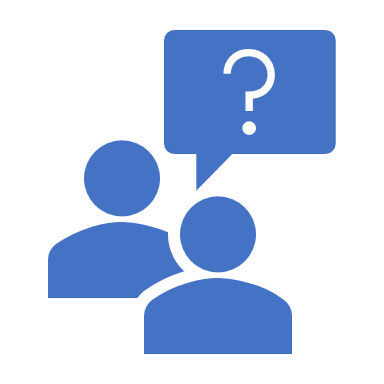 Proposals may be classic wet bench lab research
Proposals may include the mining of Big Data 
Proposals may include surveys of a scientific nature

Proposals which are literature reviews do not meet the requirements of the DUR Honors
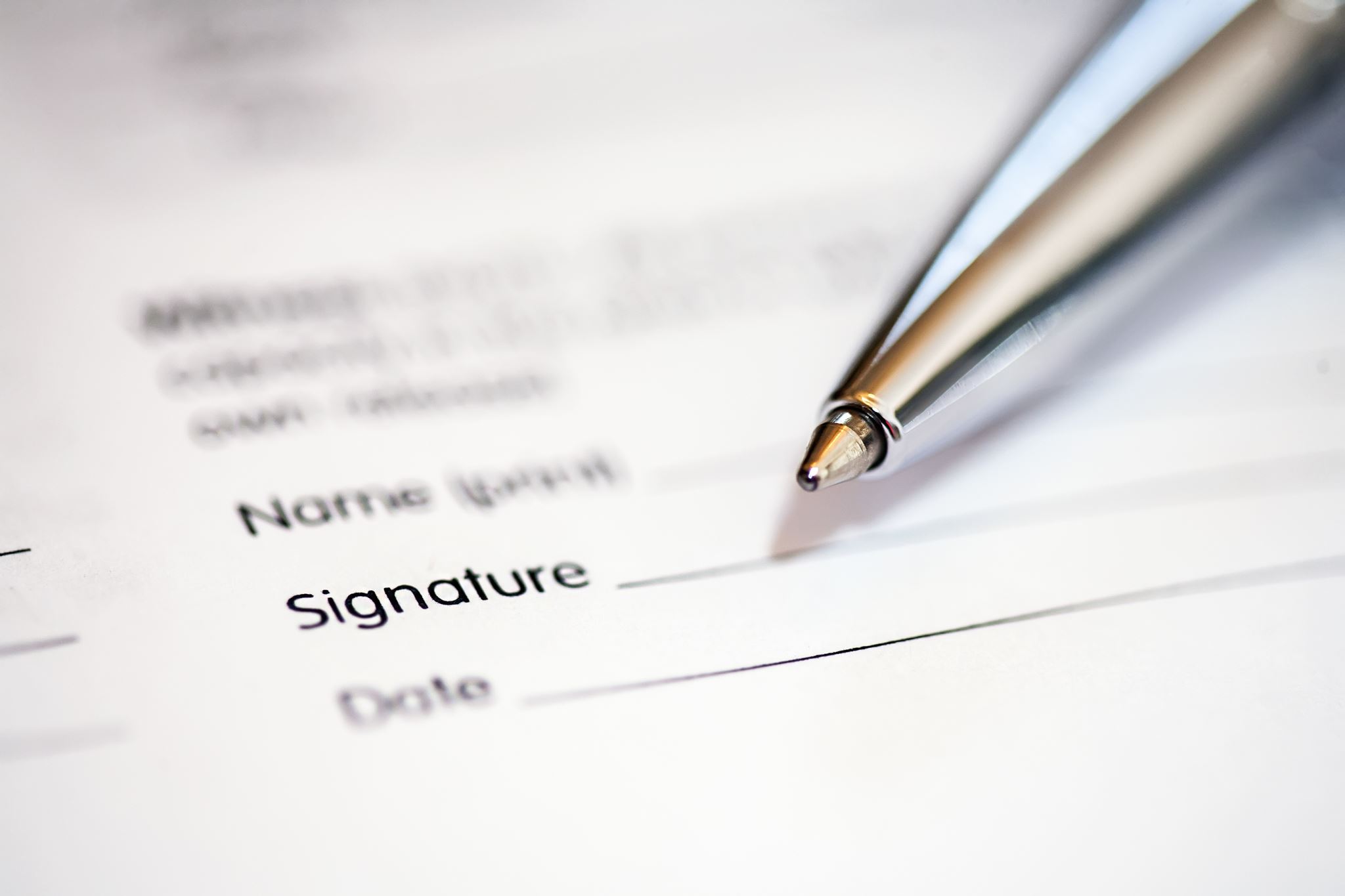 Application Process: Develop a Well Written Proposal
Proposal must be rigorous in nature,
Proposal must, if appropriate, use proper scientific nomenclature, 
Proposal must use proper grammar and contain no spelling mistakes,
Proposal must include a clearly articulated hypothesis/question of inquiry and the process by which that hypothesis will be evaluated
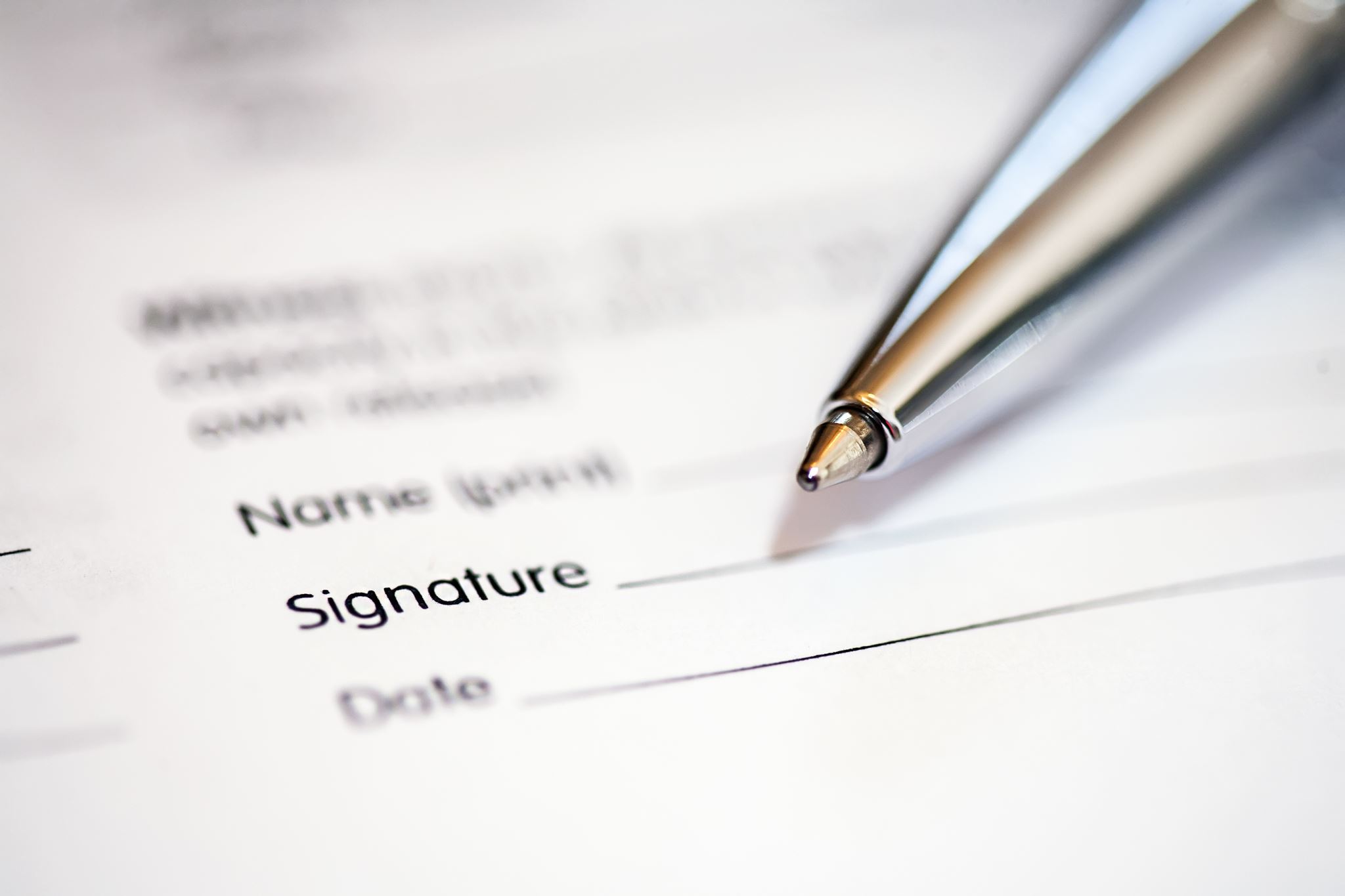 Application Process: Develop a Well Written Proposal
Proposal must contain, if appropriate, identification of specific statistical analysis which will be applied to data,

Proposal must identify the journal in which the results could be presented,

Proposal must have been reviewed by all review committee members,

Failure to meet any of the above is reason for the project to be rejected outright by the CALS Academic Awards Committee.
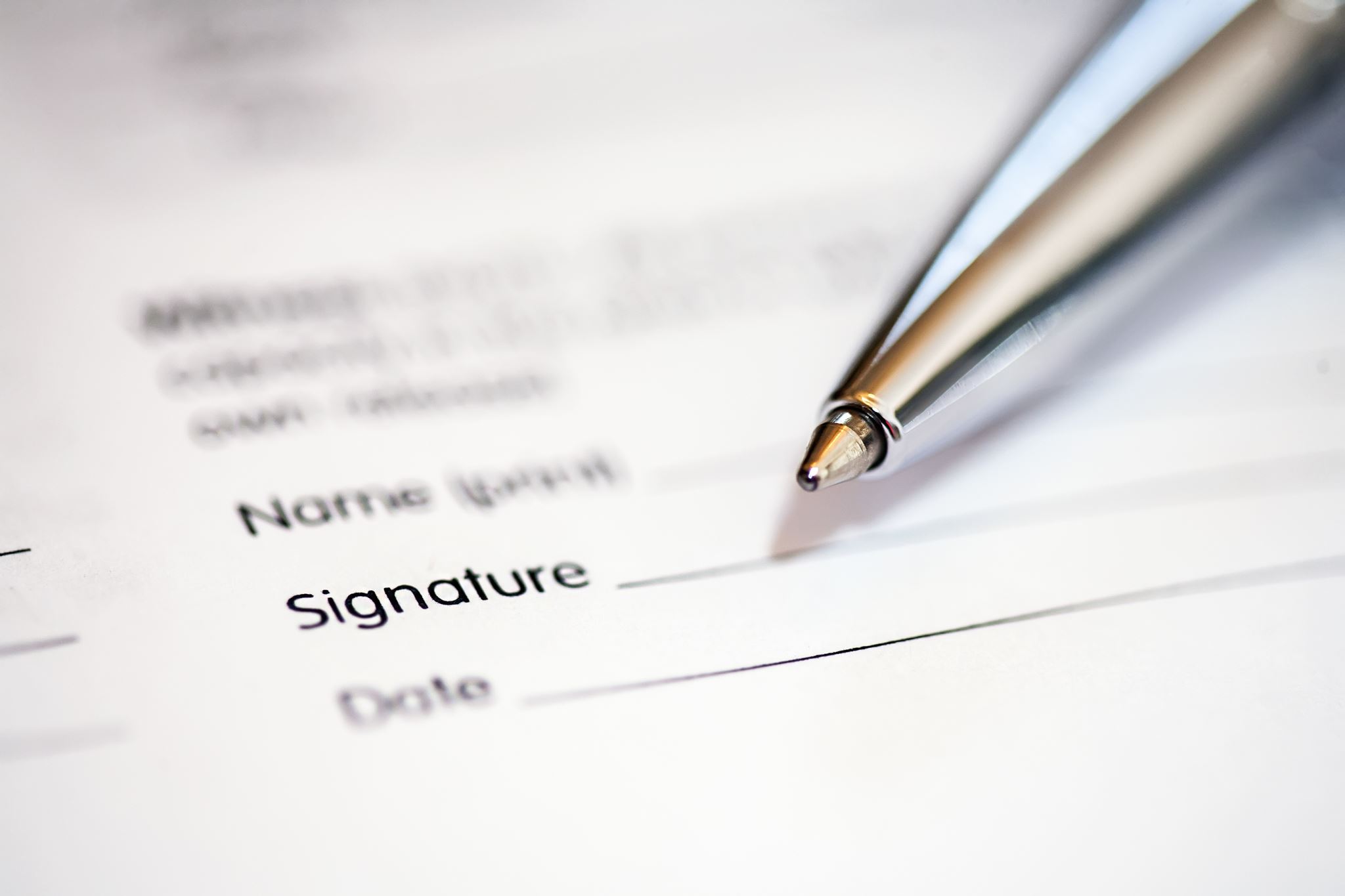 Application Process: Develop a Well Written Proposal
Proposal must contain a review of related studies and other relevant literature.  
This review should include 8-10 references, and not more than 15
The review should not be taken directly from a faculty-written grant proposal or literature review, but be student work.
Application Process:              Identify Your Review Committee
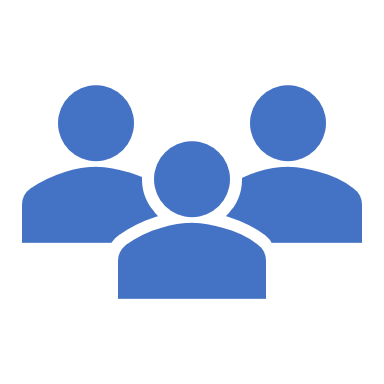 Applicant must identify a total of three (3) individuals to be on their review committee 

Two (2) or more members of the review committee must be UVM Faculty,

One (1) or more members of the review committee must be CALS Faculty,

One (1) member of the review committee may be a community member who has been identified to be involved with the research, or may be a faculty member at a different University/College who has a demonstratable knowledge of the area of research undertaken by the applicant
Review committee is charged with reviewing and suggesting editorial reviews of the proposal before it is submitted for DUR Honors Committee review.
Applicants should NOT present a proposal to the CALS Academic Awards Committee which has not been evaluated by all of the review committee members. 
Following the completion of a students work, the review committee is responsible for reading the final manuscript and giving feedback for changes which need to be made
Attend the public presentation of the students work 
Sign form indicating they believe the completed work meets the standards of research in the field and is deserving of DUR Honors recognition.
Application Process: Review Committee Responsibilities
Complete application materials should be submitted to the CALS Dean’s Office at the email indicated in the DUR Guidelines (https://www.uvm.edu/cals/cals-distinguished-undergraduate-research-dur-program)
Cover sheet of proposal
Letter of support from your project mentor
List of members of your review committee

Failure to supply ALL materials by the date and time indicated in the DUR Guidelines will result in automatic removal from consideration for DUR Honors recognition
Application Process: Submit Proposal to CALS Academic Awards Committee
All complete proposals received on time will be reviewed by two or more of the CALS Academic Awards Committee
Committee members will submit comments and recommendations 
Accept without reservations. No proposal defense needed
Accept with reservation. Proposal defense and written responses needed
Reject. Students will be allowed a defense if requested
Application Process: Review of the Proposal by the CALS Academic Awards Committee
Application Process: Defense of Proposal
In the event that members of the CALS Academic Awards Committee have questions or concerns about the proposal, students will be asked to set up a “defense”.

The “defense” is typically a short 15-20 minute meeting with one or more CALS Academic Awards Committee 
Briefly describe proposal and goals
Address any questions with regards to the written proposal. 

Following the “defense” the student will receive notice from the chairperson
Continue without reservations. No need to supply written responses to questions
Continue with reservations, please address the following concerns. Student must supply written responses to questions identified in the notice from the chairperson following the “defense”.
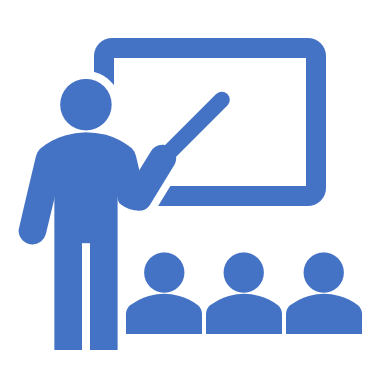 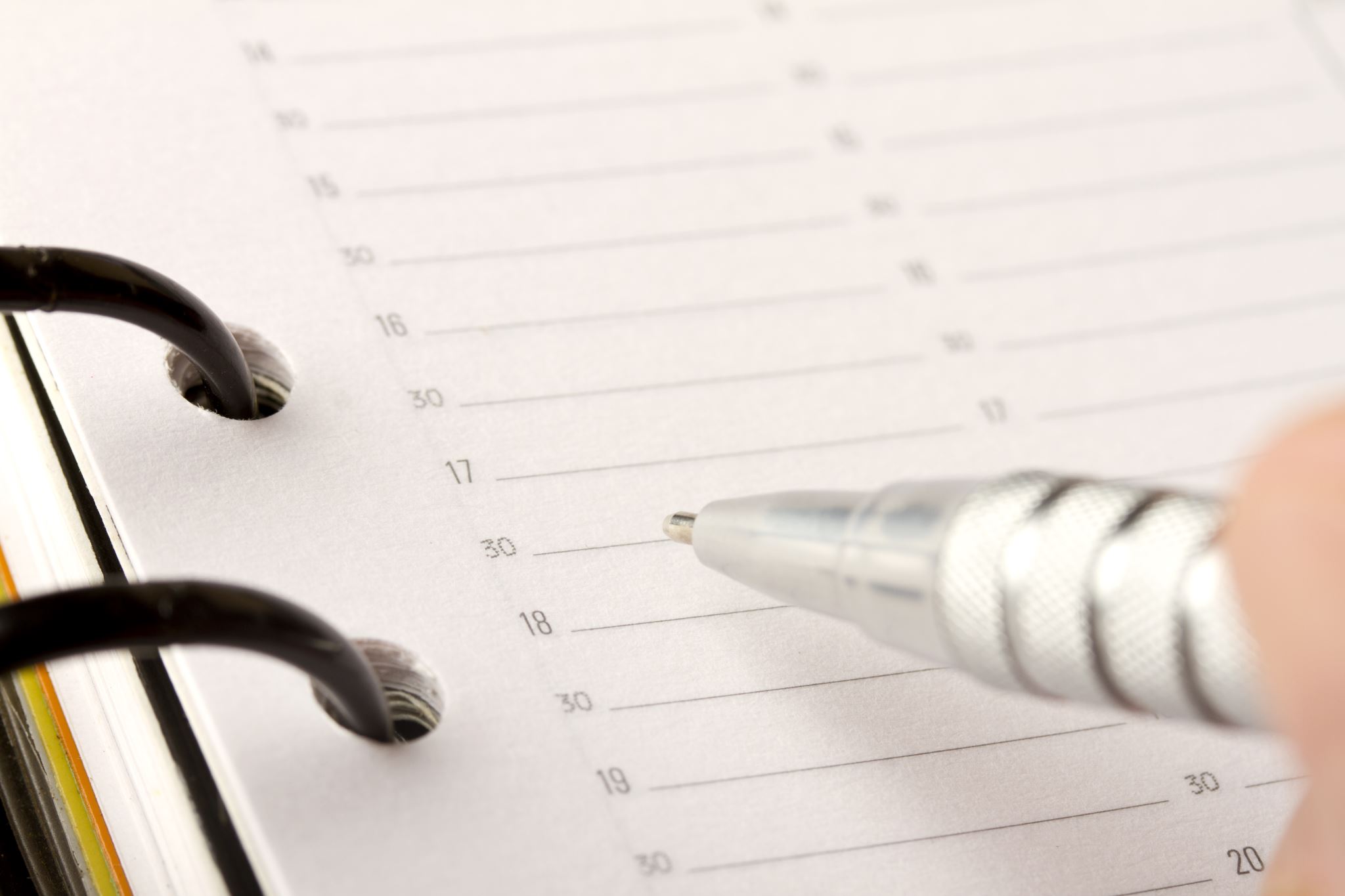 Application Process: Submit Project Update
Students must write up a 1-2 page summary of work to date and submit on or before date outlined in DUR Guidelines (https://www.uvm.edu/cals/cals-distinguished-undergraduate-research-dur-program
Students should indicate any potential issues with completing the work in the proposal
Students must supply the confirmed list of their review committee and indicate which review committee member is a faculty member in the College of Agriculture and Life Sciences.
Application Process:             Write Up Research
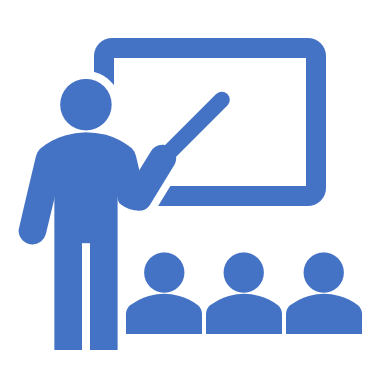 Students should write up their research following the guidelines of the journal to which it could be submitted.
Students should complete the write up and submit a copy of the manuscript to their review committee one week prior to their public presentation
Review committee should review the manuscript and submit suggested changes to the manuscript at the time of the public presentation.
Students should use the review committee members comments to revise their manuscript to the final version that will be submitted to the CALS Academic Awards Committee for final consideration.
Application Process: Presentation of Research
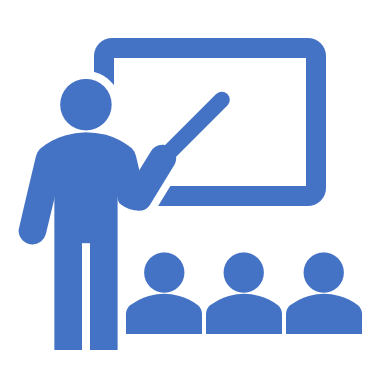 Students are required to prepare and present a 10-20 minute presentation of their research and findings
The presentation should be in the home department in which the mentor is located.
Presentations may be in the form of a department seminar or a specially called meeting.
ALL three (3) members of the student’s review committee must be present at the presentation.
Following the presentation students should obtain the signature of their review committee members indicating they believe the research is meritorious and deserving of DUR Honors recognition.
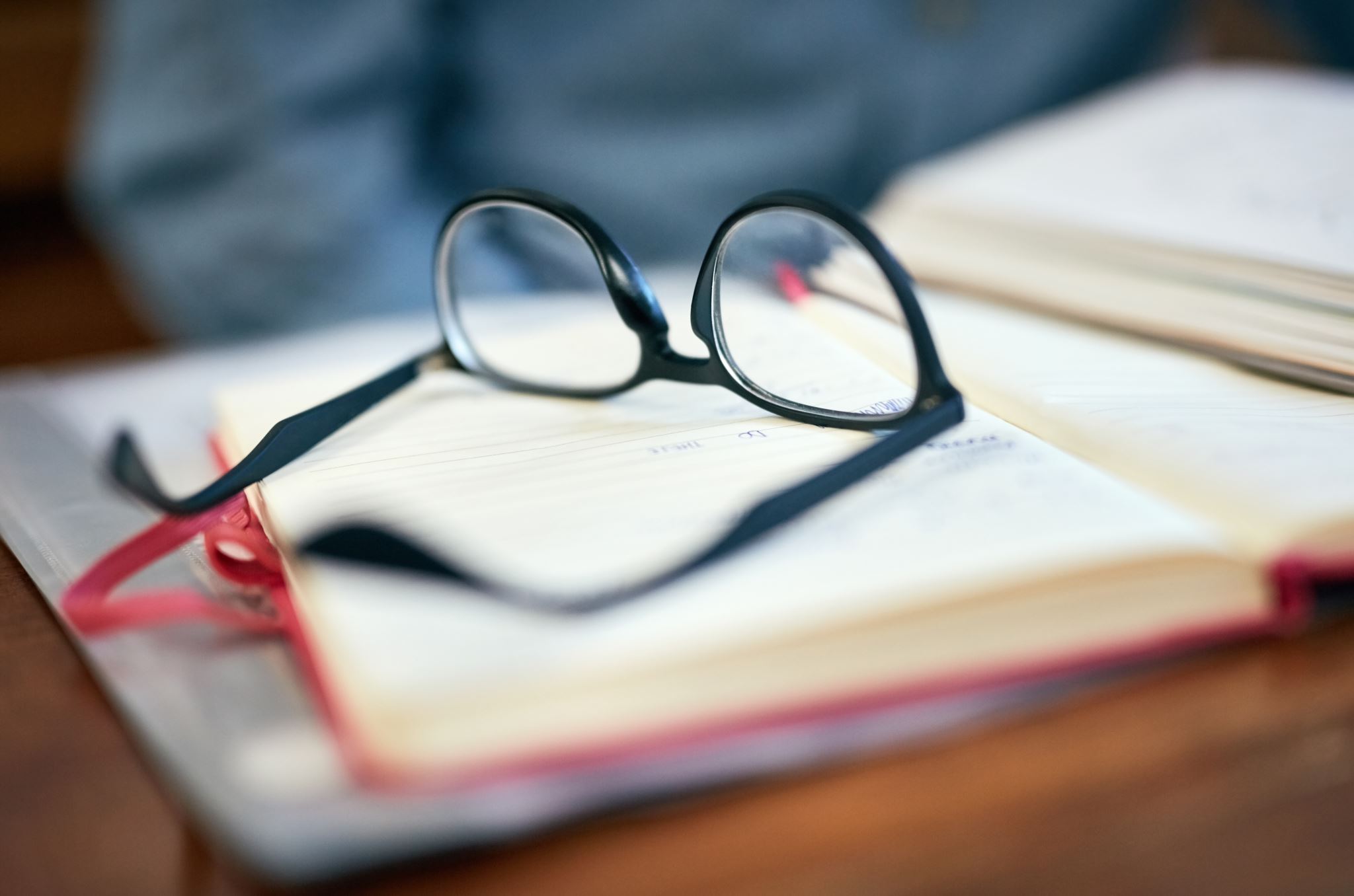 Application Process:                 Final Submittal of Materials
Students must present ALL required materials on or before the time identified in the DUR Guidelines.
Required materials include:
Final version of manuscript (docx),
Student reflection (minimum of one page) on what they learned through the process of completing their research (docx),
Original review committee signature page
Mentor evaluation and final letter of support
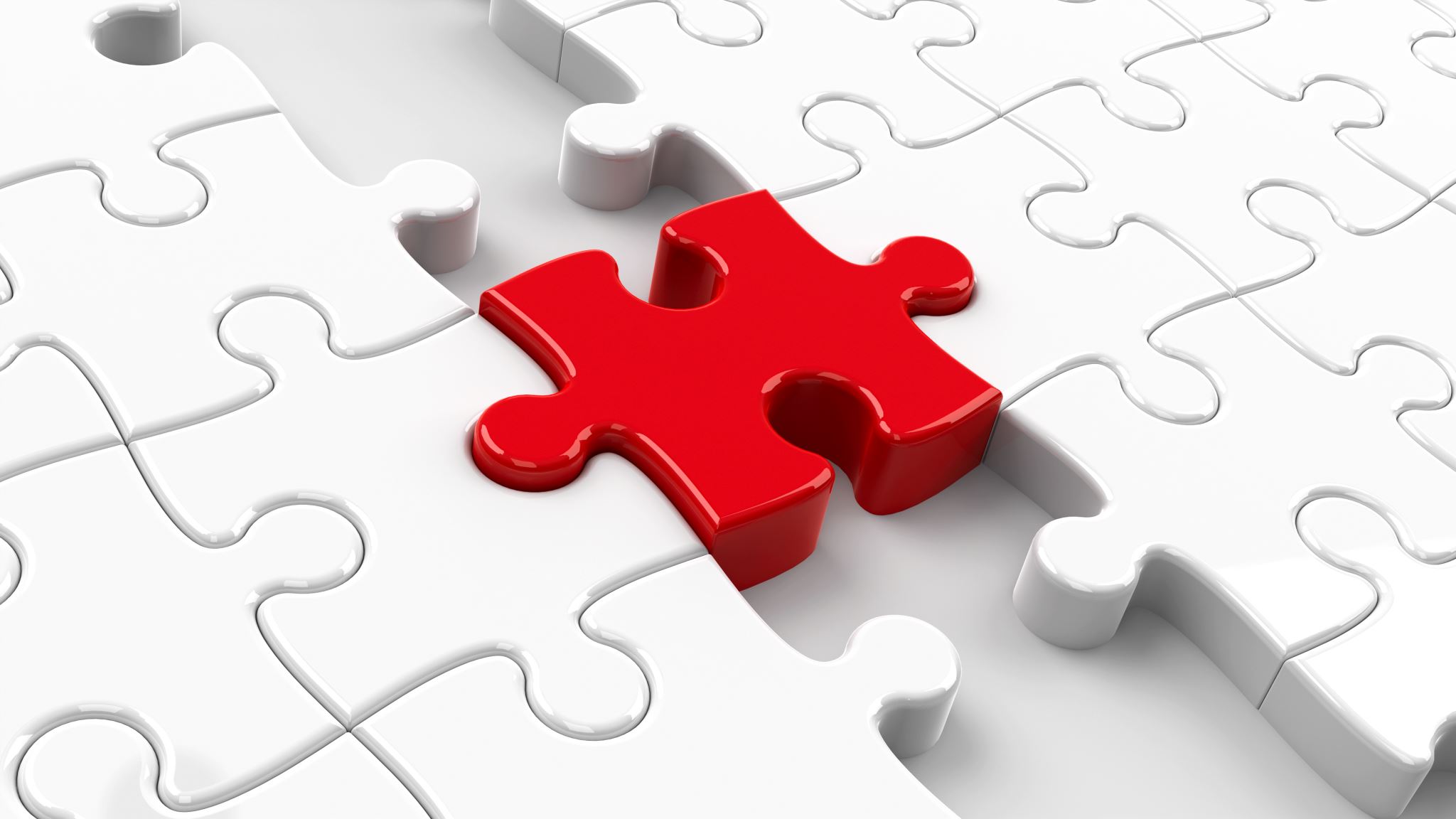 Application Process: Mentor Evaluation and Final Letter of Support
1-2 pages in length
Should demonstrate at least the following:
Student’s involvement
Student’s degree of independence in the project,
Positive comments they have to say about the student’s work,
Statement of support for the student receiving DUR Honors recognition.
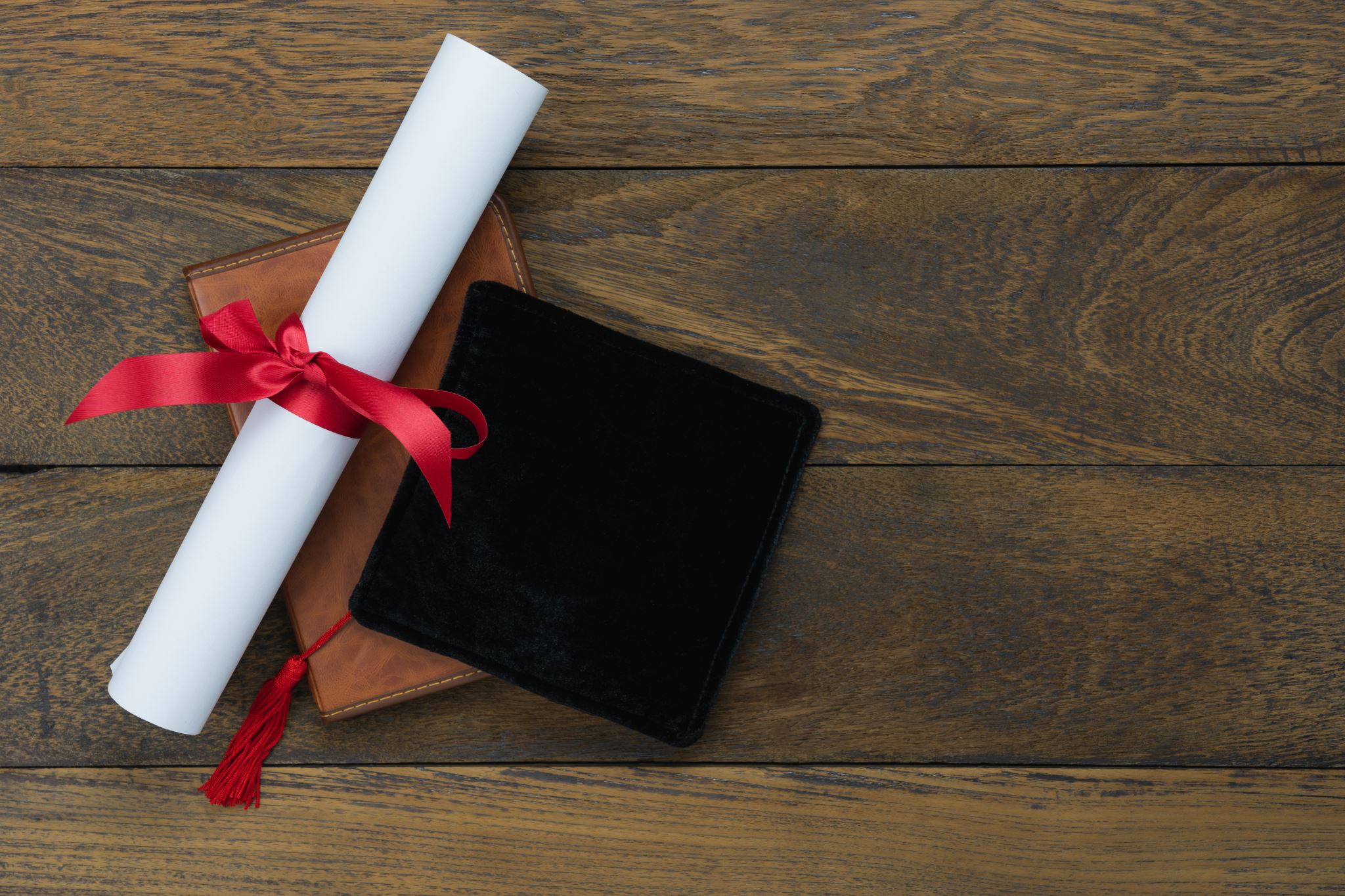 Application Process:                                      The CALS Academic Awards Committee
Will meet and review all materials received to assure that all requirements have been met. They will also use this time to evaluate the submitted manuscript.
Submit names to the CALS Dean’s Office for those projects which have been identified to receive DUR Honors recognition.
CALS Academic Awards Chairperson will contact those who have been selected to receive DUR Honors recognition.
CALS Dean’s Office will prepare certificates for those receiving DUR Honors recognition.
CALS Dean and Academic Awards Committee Chair will sign certificates.
CALS Dean’s Office will contact recipients that certificates are available at the Dean’s Office.